Развитие всех видов речевой деятельности через реализацию межпредметных связей
подготовила Бойко О.Б.
учитель русского языка и литературы 
МБОУ Художественно-технологического лицея
Г. Кирова
«Стандарты второго поколения»
организация
социально открытого пространства духовно-нравственного развития и воспитания личности гражданина России:
нравственный пример педагога;
социально-педагогическое партнёрство;
индивидуально-личностное развитие;
социальная  востребованность воспитания;
интегративность программ духовно-нравственного воспитания.
Такие разные дети...
правополушарные
левополушарные
богатое воображение, хорошо развитое образное мышление;
запоминание материала лучше происходит на основе ассоциаций, метафор, аналогий;
 могут испытывать затруднения при необходимости четко логически мыслить, структурировать;
при устном опросе, если они не знают ответа, то могут его придумать или рассказать то, что знают из других областей;
 ответы часто хаотичны. трудно отвлечься от эмоционально-образной составляющей учебного материала и сосредоточиться на фактах и теоретических построениях;
они задают оригинальные вопросы и дают оригинальные ответы.
рассудительные; более прямолинейные, всегда ищут ответы на свои вопросы;
такие дети бывают чрезвычайно серьезными. Любопытны, тянутся к «взрослым» разговорам, к одиночеству; не любят громкие игры, но легко осваивают конструктивные игры, шахматы; увлекаются электронными игрушками, склонны к точным наукам (физике, математике);
 меньше  детского, сильнее выраженный мужской стиль мышления ;
из левополушарных детей вырастают хорошие организаторы, точные и любознательные исследователи и классификаторы в науке. В жизни это деловые практические люди.
Цели и задачи проекта
«Основные направления исследований образного мышления» И.С. Якиманская
Ожидаемый результат
Формирование «человека культуры»
Искусство как специфическая модель мировоззрения
Целостно интегрированный подход
Сложность мониторинга
Радость узнавания, стремление к новому
Подготовительный этап
Основной этап
Основной этап
Итоговый этап
Мотивы обучения
Памятки для учителей и родителей
.
Впишите в данную таблицу определения и примеры, называя авторов, эпоху, произведения
Приложения
Вставьте пропущенные буквы, устно определите лексическое значение данных слов, составьте словосочетания, используя различные типы связи, запишите их.
 Н..тюрморт, паст..ль, акв..рель, эстамп, к..нтраст, к..лорит, декорац..я, бар..льеф, г..рельеф, арх..тектура
      От одного из слов образуйте несколько однокоренных, определите части речи.
Составьте осложнённое простое предложение, используя 2-3 слова.
Используя данные слова, устно составьте небольшой текст (5-10 предложений).
Разработки уроков
Урок «Я пошел своей собственной тропой» (по рассказу Э. Сетон-Томпсона «Снап». 6 класс)
Конспект урока по теме «Собака выла…»(по рассказу Л. Андреева «Кусака».7 класс). Различные виды планов
Берегите матерей! (по рассказам К.Г.Паустовского «Телеграмма» , А.П. Платонова «Третий сын» и фильму «Бабуся» Лидии Бобровой)
«Он говорит о жизни на языке самой жизни» (Жизнь и творчество Б.Пастернака)
Творческие работы
М.Ю. Лермонтов в живописи 
Тема «Японские хокку»
« Мои алые паруса»
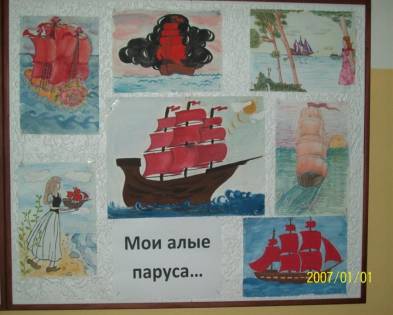 Творческие работы
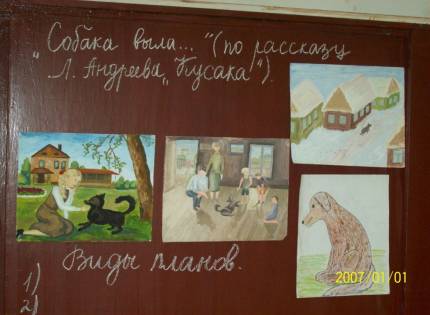 Карты местоимений
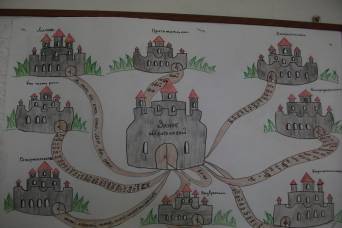 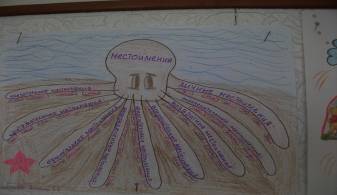 Газета «Школьная жизнь»
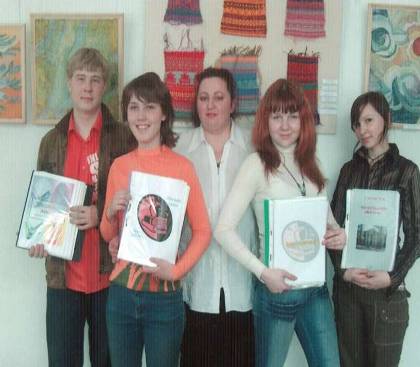 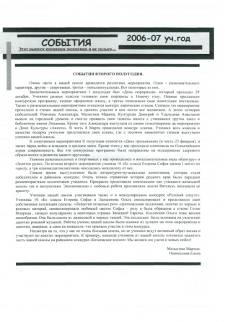 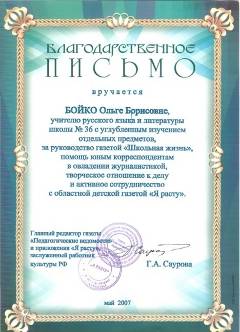 Презентации-исследования
Лариса ЛуканеваХудожник